РЕБУС
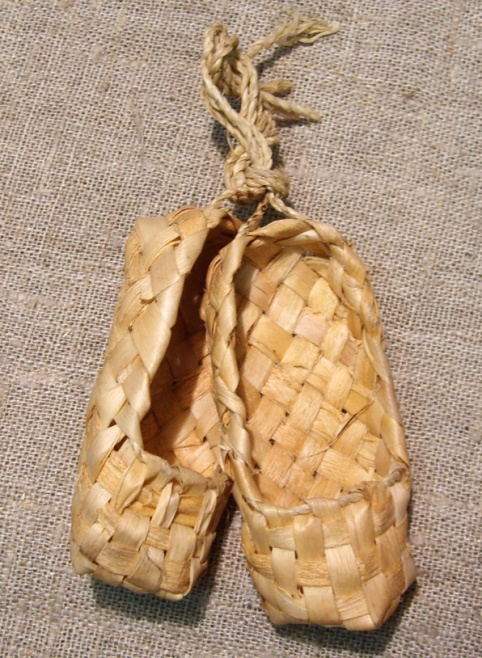 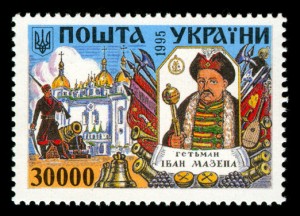 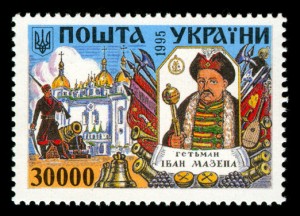 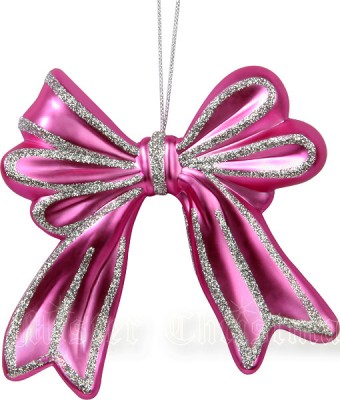 ДА
БАНТ
МАРКА
ЛАПТИ
АНТ
АРК
ТИ
ДА
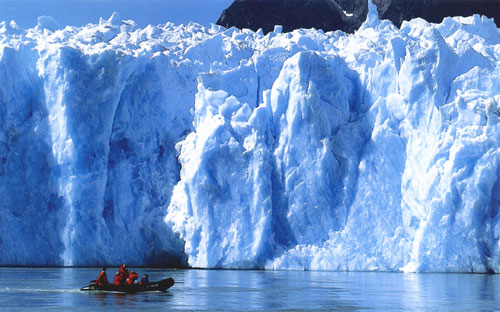 Антарктида
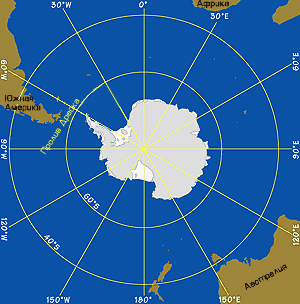 Антарктида -   материк на крайнем юге Земли, который был открыт последним.
Антарктида -  это материк, где:
сходятся все меридианы;
находится Южный полюс Земли;
находится Южный геомагнитный полюс Земли;
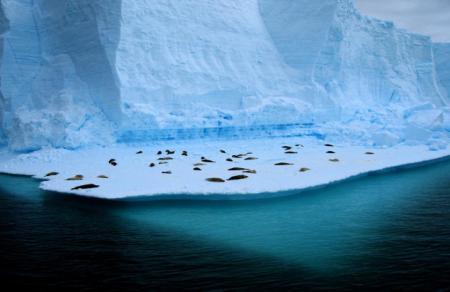 находится Полюс  холода Земли;
у побережья находится Южный магнитный полюс;
самые сильные ветры на Земле.
Площадь 14,4 млн. км² (V место), из них 1,6 млн. км² - шельфовые ледники.
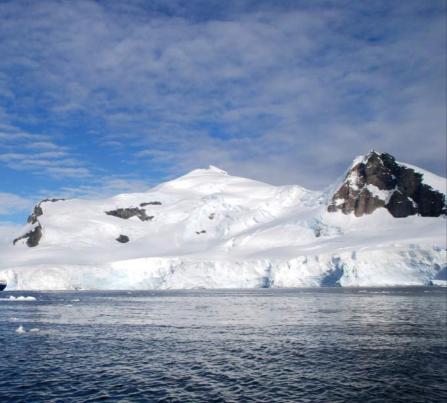 За счет толщи льда - Антарктида самый высокий материк Земли, средняя высота 2300м.
Географическое положение
63° ю.ш. 57° з.д.
АНТАРКТИКА
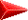 На основе анализа карты выяснить особенности ГП материка.
Поиски ее безуспешно вели:  Б. Диаш (1487-88) , Ф. Магеллан (1520),  А. Тасман (1644).
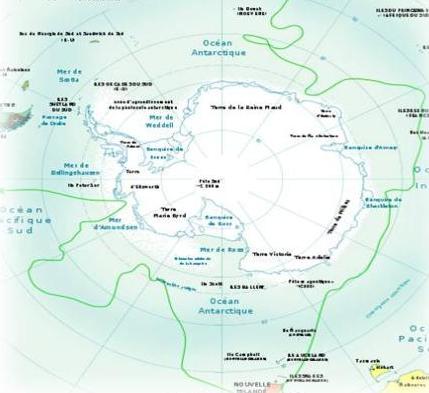 Ему поверили, и в течение 45 лет полярных экспедиций не предпринимали.
Джемс Кук (1772-75) после тщетных попыток найти Южный материк  заявил: «...я смело могу сказать, что ни один человек никогда не решится проникнуть на юг дальше, чем это удалось мне. Земли, что могут находиться на юге, никогда не будут исследованы».
Открытие Антарктиды
В 1819 г. после длительной и тщательной подготовки из Кронштадта отправилась в дальнее плавание южная полярная экспедиция в составе двух военных шлюпов - «Восток» и «Мирный». Первым командовал 
Ф. Ф. Беллинсгаузен, вторым –М.  П. Лазарев. Экипаж судов состоял из опытных, бывалых моряков.
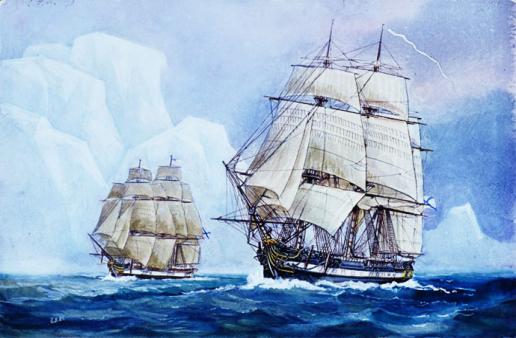 В 27 января 1820 года  в судовом журнале русской экспедиции была сделана запись о том, что обнаружена новая земля, названная Антарктидой.
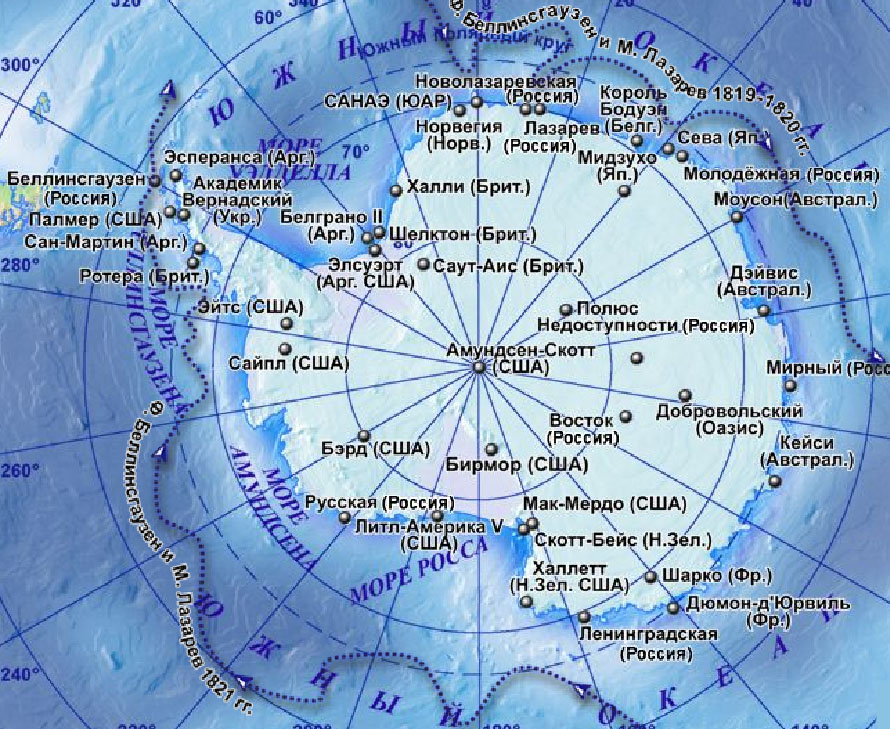 Беллинсгаузен и Лазарев не только дали Южной земле имя, но и совершили вокруг нее кругосветное плавание, доказав, что это отдельный материк, а не продолжение уже известных земель. Всего плавание продолжалось 750 дней.
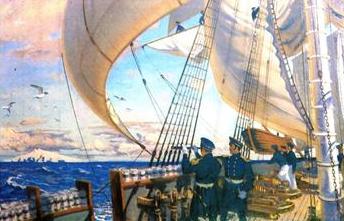 Настойчивость мореплавателей помогла добиться отличных результатов: были открыты 28 островов в южных морях и неизвестный до того берег материка.
«ГП. Открытие и изучение Антарктиды»
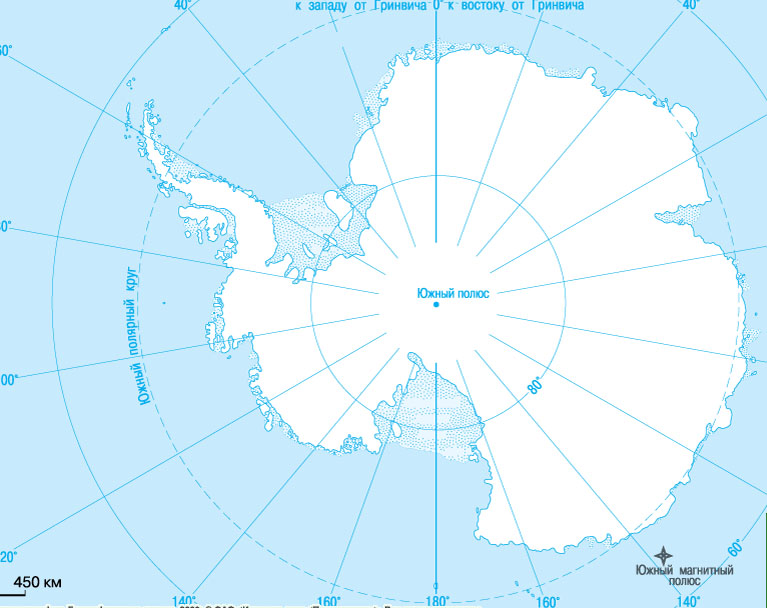 Атлантический океан
На контурной карте подписать элементы береговой линии:
Море
Лазарева
Индийский  океан
Мыс Сифре
пр-в  Дрейка
Море Уэдделла
Океаны
П-ов 
Антарктический
Моря
Море
Беллинсгаузена
Полуостров
Пролив
Море
Амундсена
Крайние точки
Море
 Росса
Тихий океан
Берега  Антарктиды- в основном отвесные ледяные обрывы высотой в несколько десятков метров.
ЗАПАДНАЯ АНТАРКТИДА
ВОСТОЧНАЯ АНТАРКТИДА
в
ЮЖНЫЙ ПОЛЮС
900
Восточная часть более ровная, западная часть сильно расчленена.
 Восточная часть-древняя платформа
Западная-область новой складчатости.
Сейчас в Антарктиде работают 42 постоянно действующих   станций.
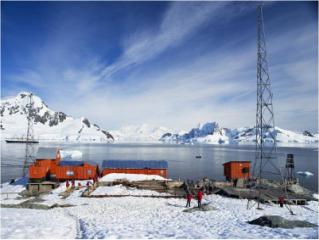 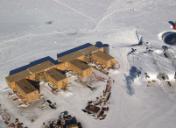 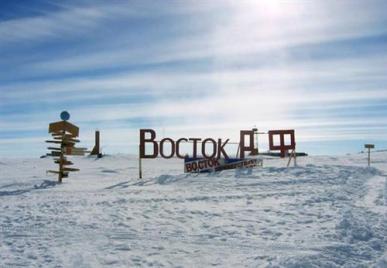 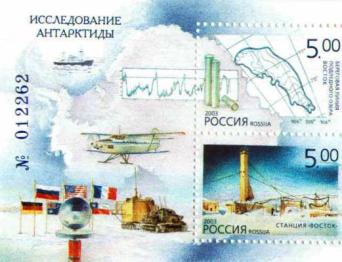 70°46'ю.ш. 11°50'в.д.
62°12'ю.ш. 58°56'з.д
В том числе 5 - российских.
69°23'ю.ш. 76°23'в.д.
66°33'ю.ш. 93°01'в.д.,
78°27'ю.ш. 106°52'в.д
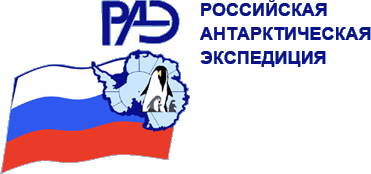 Климатические пояса Антарктиды
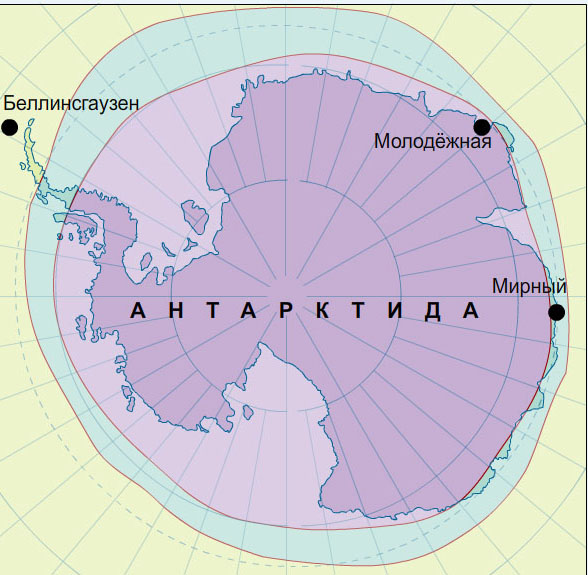 Антарктический пояс
Субантарктический пояс
Умеренный  пояс
Природные условия
1.Низкие t: t ср. -320 -480 С.
2.Полюс холода: Станция «Восток» - 89,20С 
3.Сильный ветер
Факторы, формирующие климат материка:
а)малый угол падения солнечных лучей, что зависит от географ. положения материка;
б) полярная ночь, в течение которой материк сильно охлаждается;
в) огромный ледяной покров; 
г) большая высота ледникового покрова;
д)способность снега отражать солн. лучи
АНТАРКТИДА – ЗЕМЛЯ ВЕТРОВ
ПРИЧИНЫ ОБРАЗОВАНИЯ ВЕТРОВ
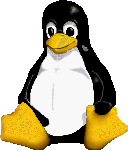 АНТАРКТИДА
низкое
высокое
СИЛЬНЫЕ 
ВЕТРЫ
Растения
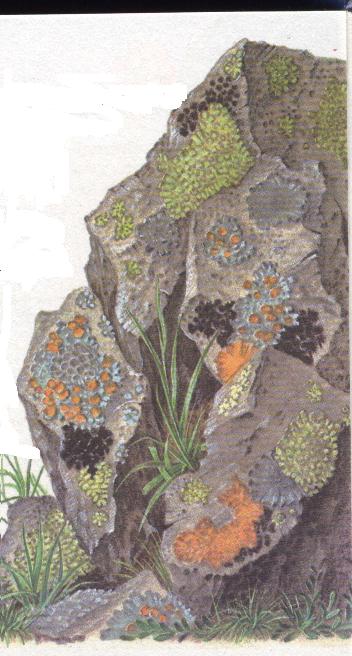 Мхи, лишайники 
(наиболее
 высокоорганизованные
из низших растений)
Водоросли –
 низшие растения. 
Микроскопические
 грибы
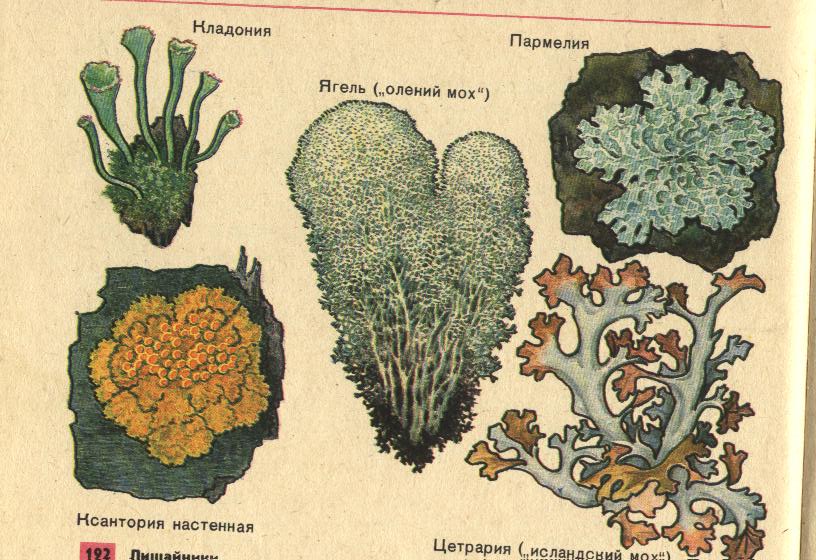 Животный мир
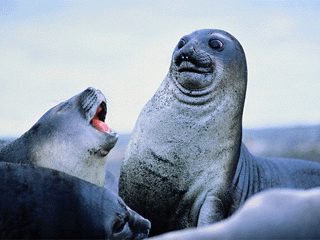 Киты ( синий кит)
вес 150 тонн,  язык кита – 2 тонны, 
Кишечник- длина 200м,
Печень- вес 500 – 1000 кг,
 желудок – 3,5м  
 Касатки – хищники 
 питаются тюленями, рыбой.
Тюлени – морской слон, морской леопард.
Птицы – буревестник, альбатрос, поморник,
Пингвин(символ Антарктиды, нелетающая птица)
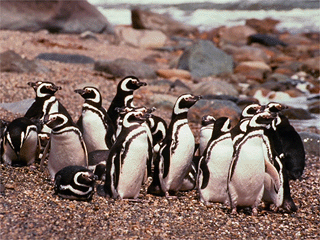 Меры по охране природы Антарктиды
Запрещение испытания ядерного  оружия, захоронения ядерных отходов. 
             « Договор об Антарктиде» 1959 год
2. Запрещение охоты на животных и птиц, за исключением пищи для экспедиций
3. Создание заповедных зон
4. Ограничение числа туристов
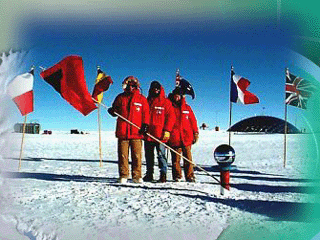 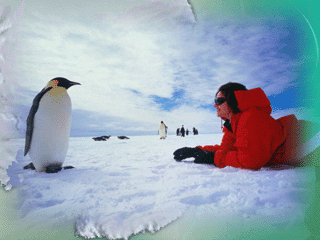 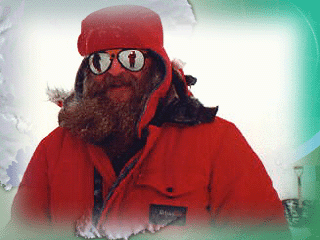 Антарктика - всемирный природный заповедник.

По договору  от 1.12. 1959 года  Антарктика  не принадлежит ни одному государству. 

Используется только в мирных целях.

Запрещена производственная деятельность и добыча полезных ископаемых.
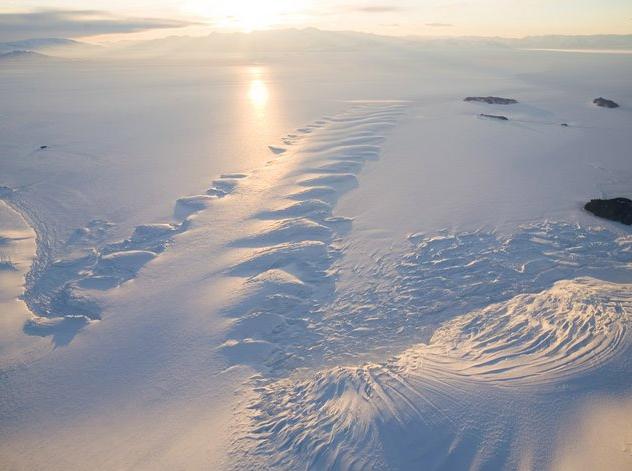 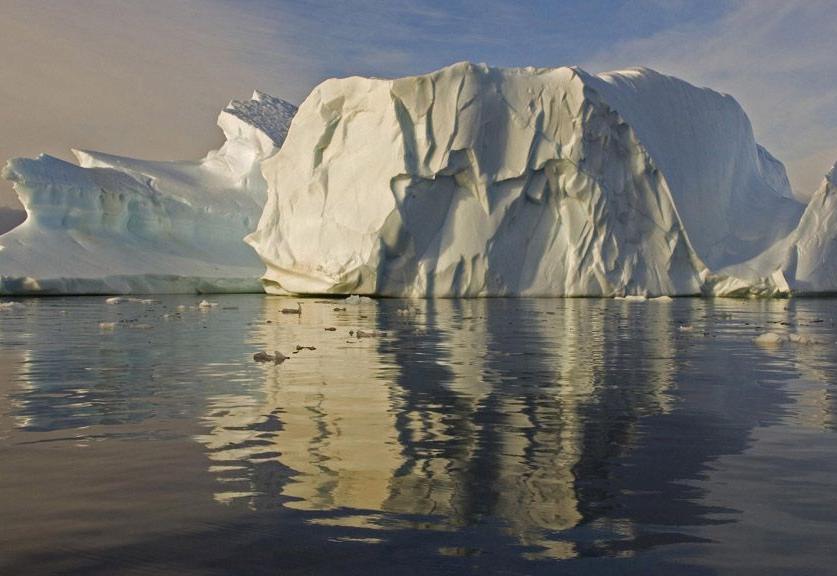 Пейзажи Антарктиды
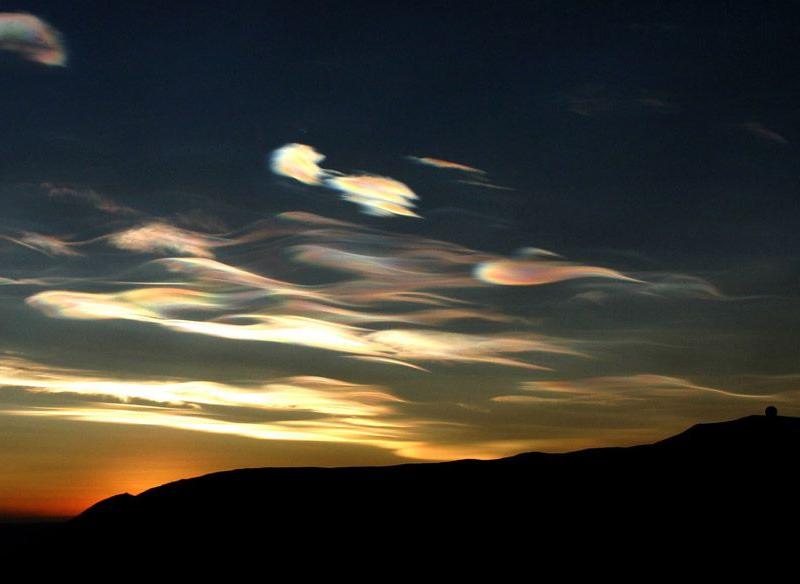 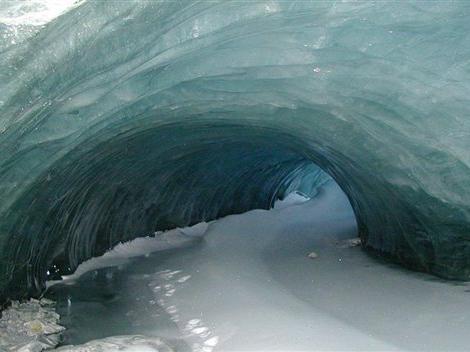 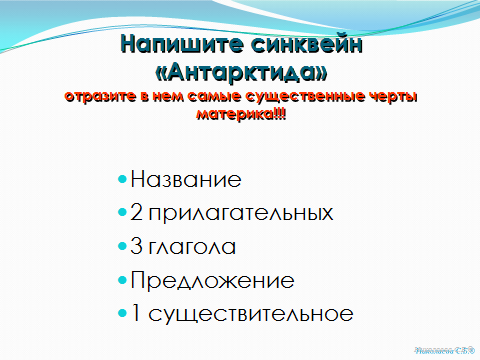